Epipolar Geometry
Samuel Cheng
Slide credit: James Tompkin, Naoh Snavely
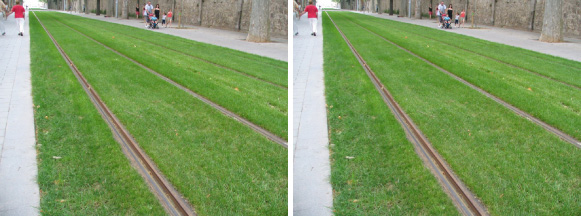 Frederick Kingdom
Structure from motion
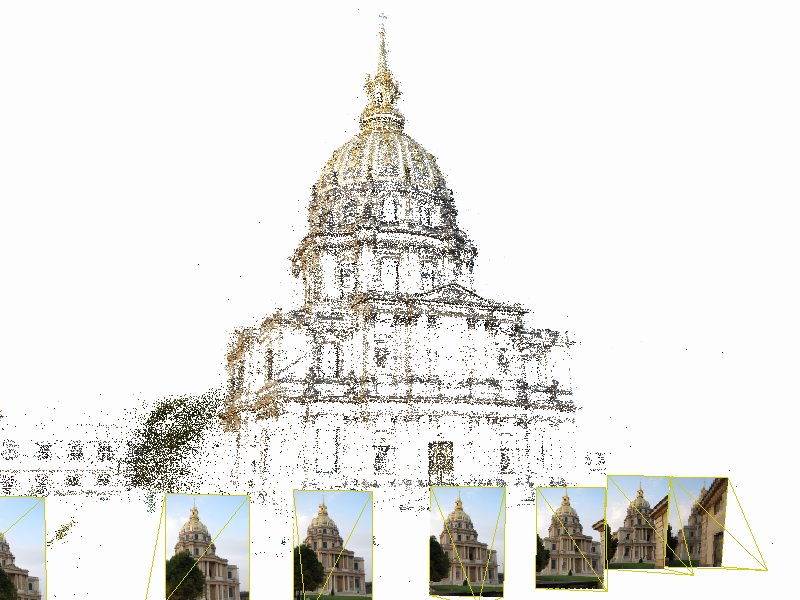 Structure from motion
Given many images, how can we 
a) figure out where they were all taken from?
b) build a 3D model of the scene?








This is (roughly) the structure from motion problem
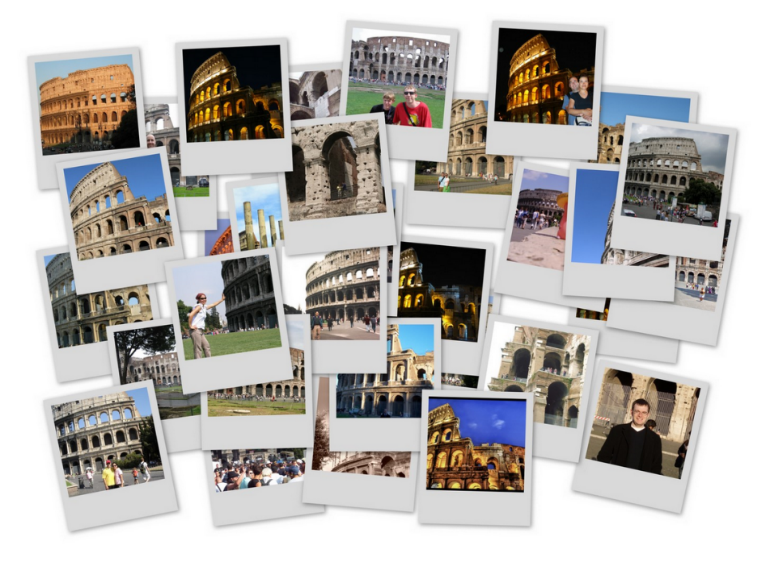 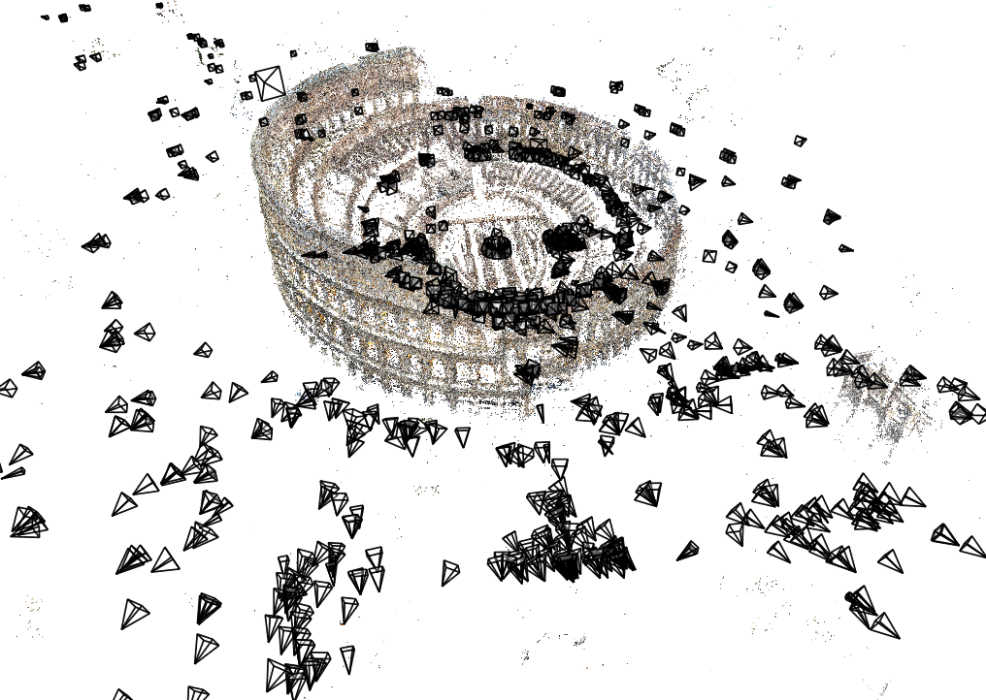 Structure from motion
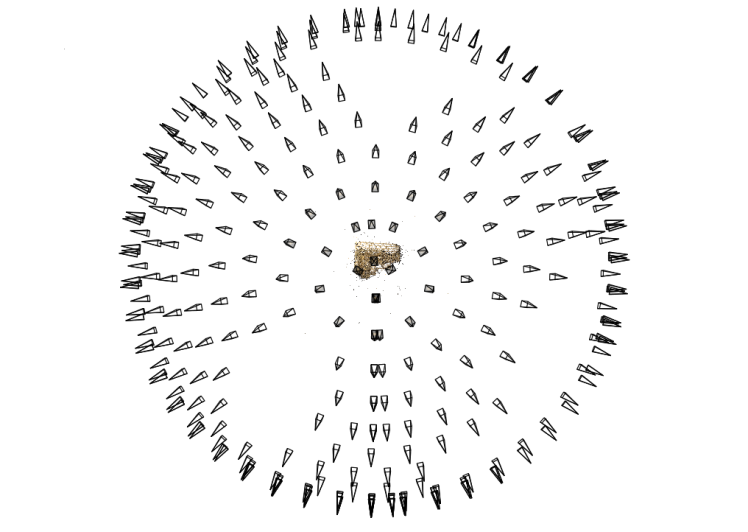 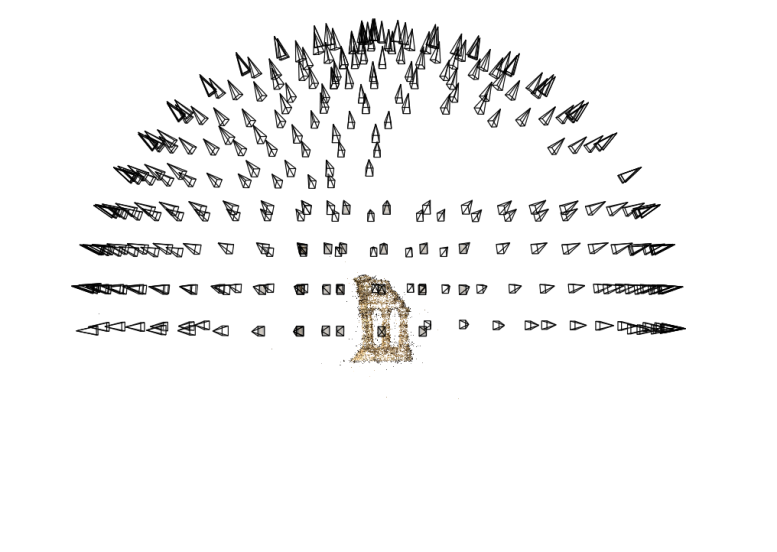 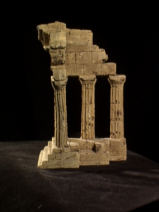 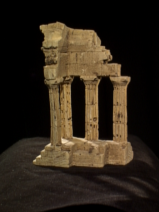 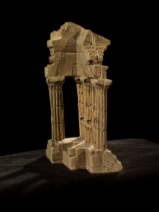 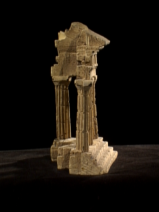 Reconstruction (side)
(top)
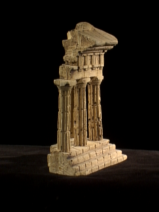 Input: images with points in correspondence      	pi,j  = (ui,j,vi,j)

Output
structure: 3D location xi for each point pi
motion: camera parameters Rj , tj possibly Kj

Objective function: minimize reprojection error
What we’ve seen so far…
2D transformations between images
Translations, affine transformations, homographies…

3D coordinates to 2D coordinates
Camera matrix

Today: epipolar geometry and fundamental matrices
X
z
x
x’
f
f
BaselineT
O’
Depth from disparity
X
Goal: recover depth by finding image coordinate x’ that corresponds to x
x
x'
O
Geometry for a simple stereo system
Assume parallel optical axes, known camera parameters (i.e., calibrated cameras).  What is expression for Z?
Similar triangles (pl, P, pr) and (Ol, P, Or):
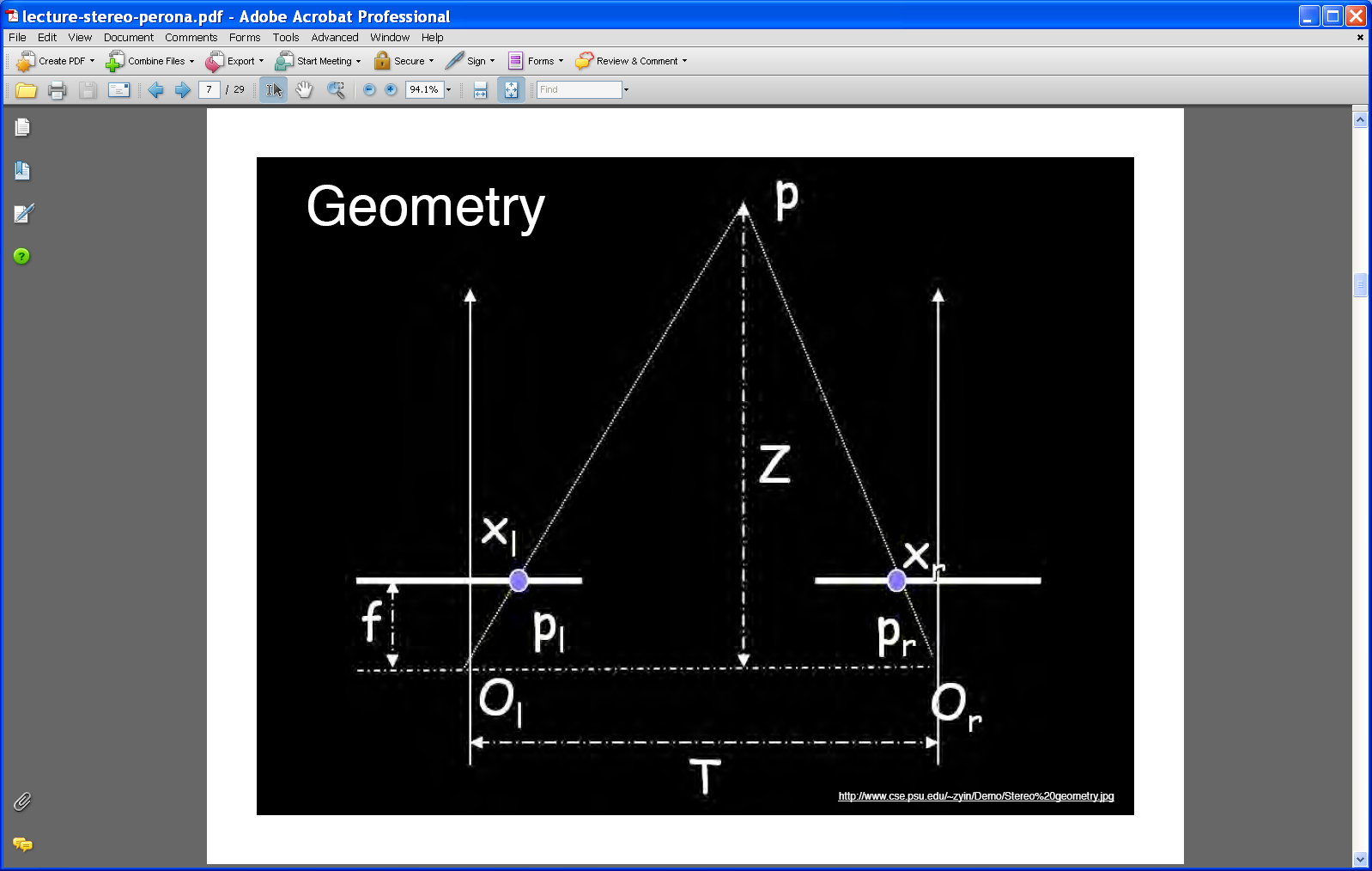 disparity
Depth from disparity
X
Goal: recover depth by finding image coordinate x’ that corresponds to x
Sub-Problems
Calibration: How do we recover the relation of the cameras (if not already known)?
Correspondence: How do we search for the matching point x’?
x
x'
Depth from disparity
image I´(x´,y´)
image I(x,y)
Disparity map D(x,y)
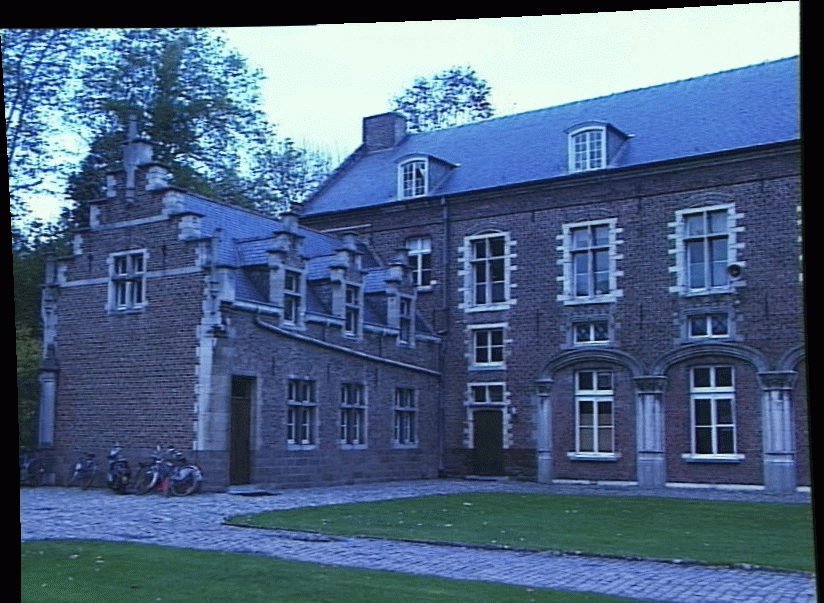 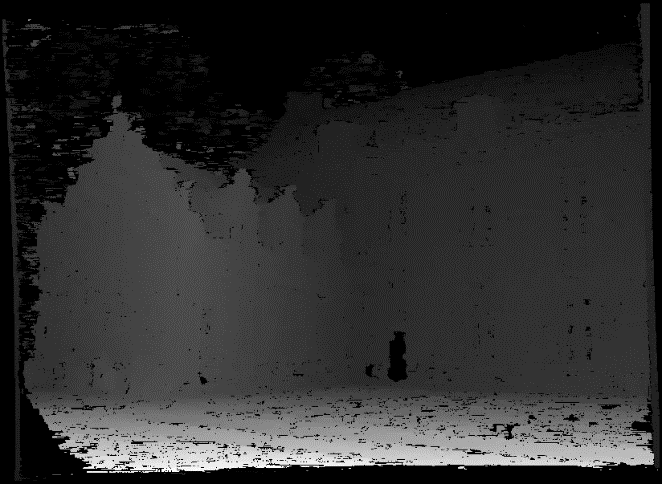 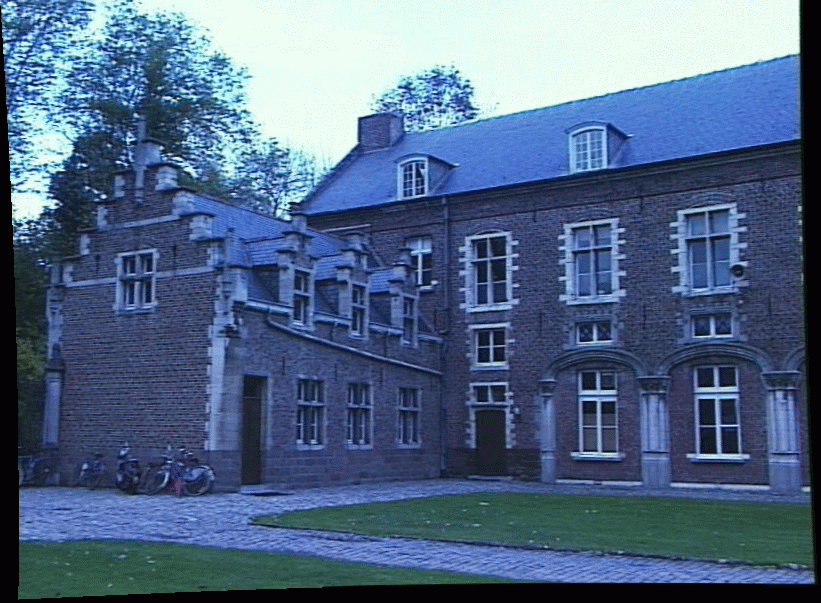 (x´,y´)=(x+D(x,y), y)
If we could find the corresponding points in two images, we could estimate relative depth…
James Hays
What do we need to know?
Calibration for the two cameras.
Intrinsic matrices for both cameras (e.g., f)
Baseline distance T in parallel camera case
R, t in non-parallel case

2. Correspondence for every pixel.
Correspondence for every pixel.Where do we need to search?
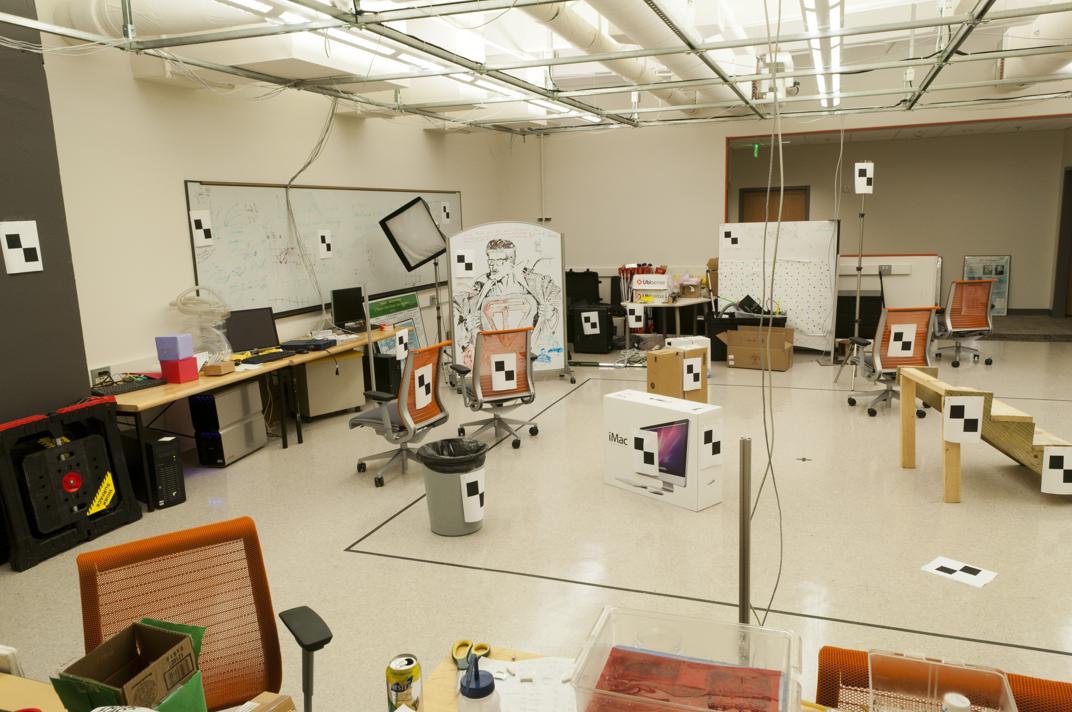 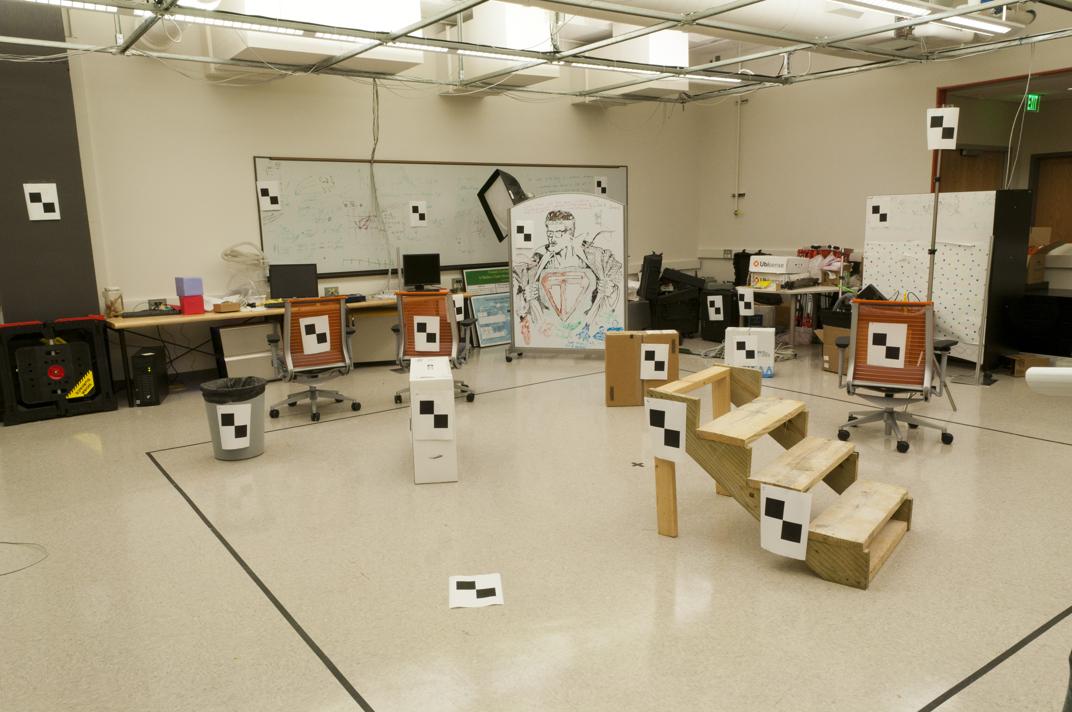 Wouldn’t it be nice to know where matches can live? Epipolar geometryConstrains 2D search to 1D
Key idea: Epipolar constraint
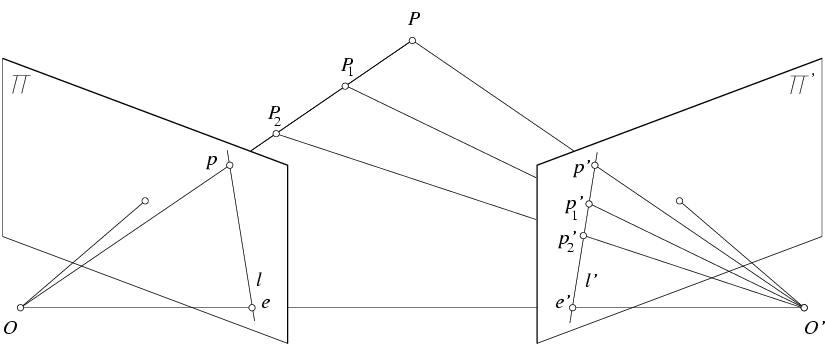 X
X
X
x
x’
x’
x’
Potential matches for x have to 
lie on the corresponding line l’.
Potential matches for x’ have to 
lie on the corresponding line l.
Epipolar geometry: notation
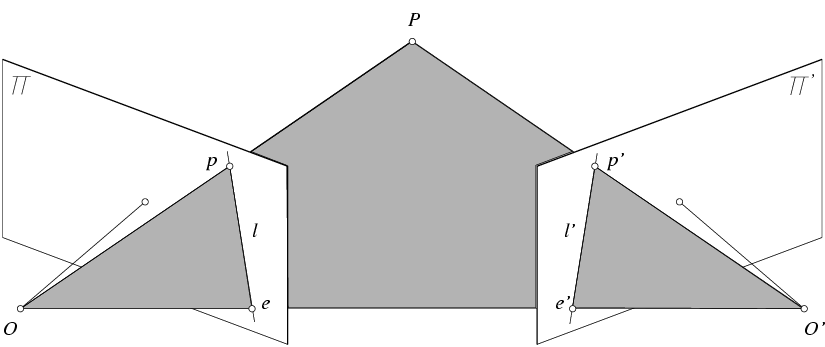 X
x
x’
Baseline – line connecting the two camera centers
Epipoles 
= intersections of baseline with image planes 
= projections of the other camera center
Epipolar Plane – plane containing baseline (1D family)
Epipolar geometry: notation
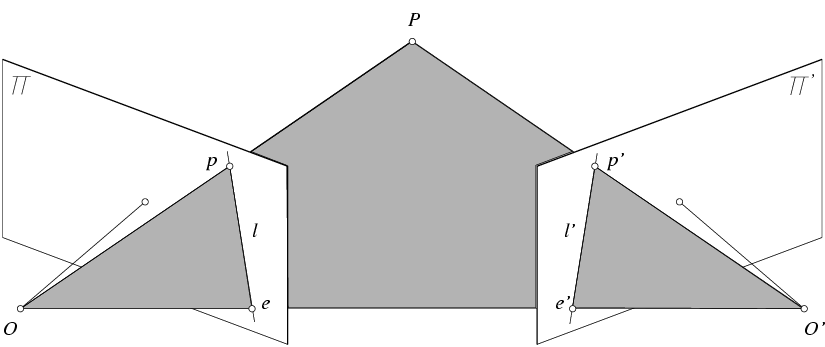 X
x
x’
Baseline – line connecting the two camera centers
Epipoles 
= intersections of baseline with image planes 
= projections of the other camera center
Epipolar Plane – plane containing baseline (1D family)
Epipolar Lines - intersections of epipolar plane with image  planes (always come in corresponding pairs)
Think Pair Share
= camera center
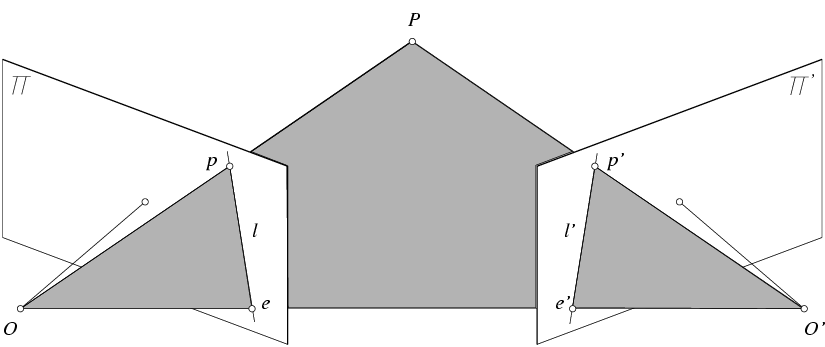 Where are the epipoles?
What do the epipolar lines look like?
X
X
a)
b)
X
X
c)
d)
Example: Converging cameras
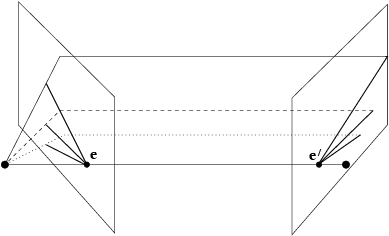 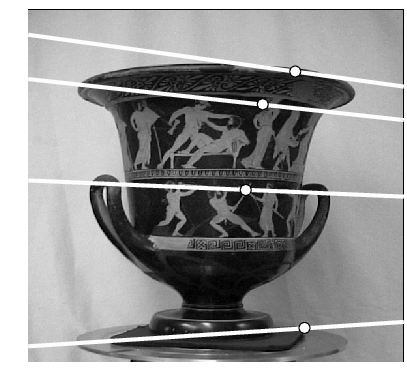 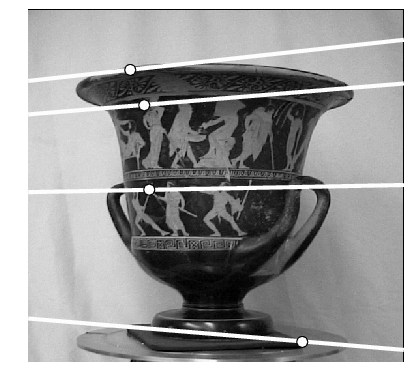 Example: Motion parallel to image plane
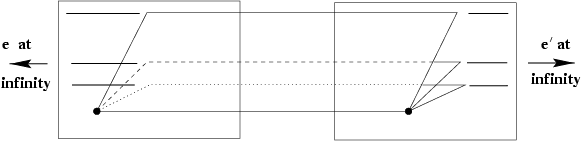 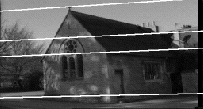 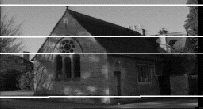 Example: Forward motion
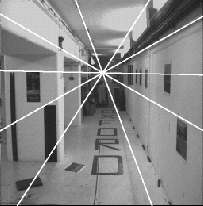 e’
e
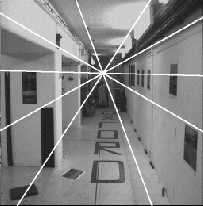 Epipole has same coordinates in both images.
Points move along lines radiating from e: “Focus of expansion”
VLFeat’s 800 most confident matches among 10,000+ local features.
Epipolar lines
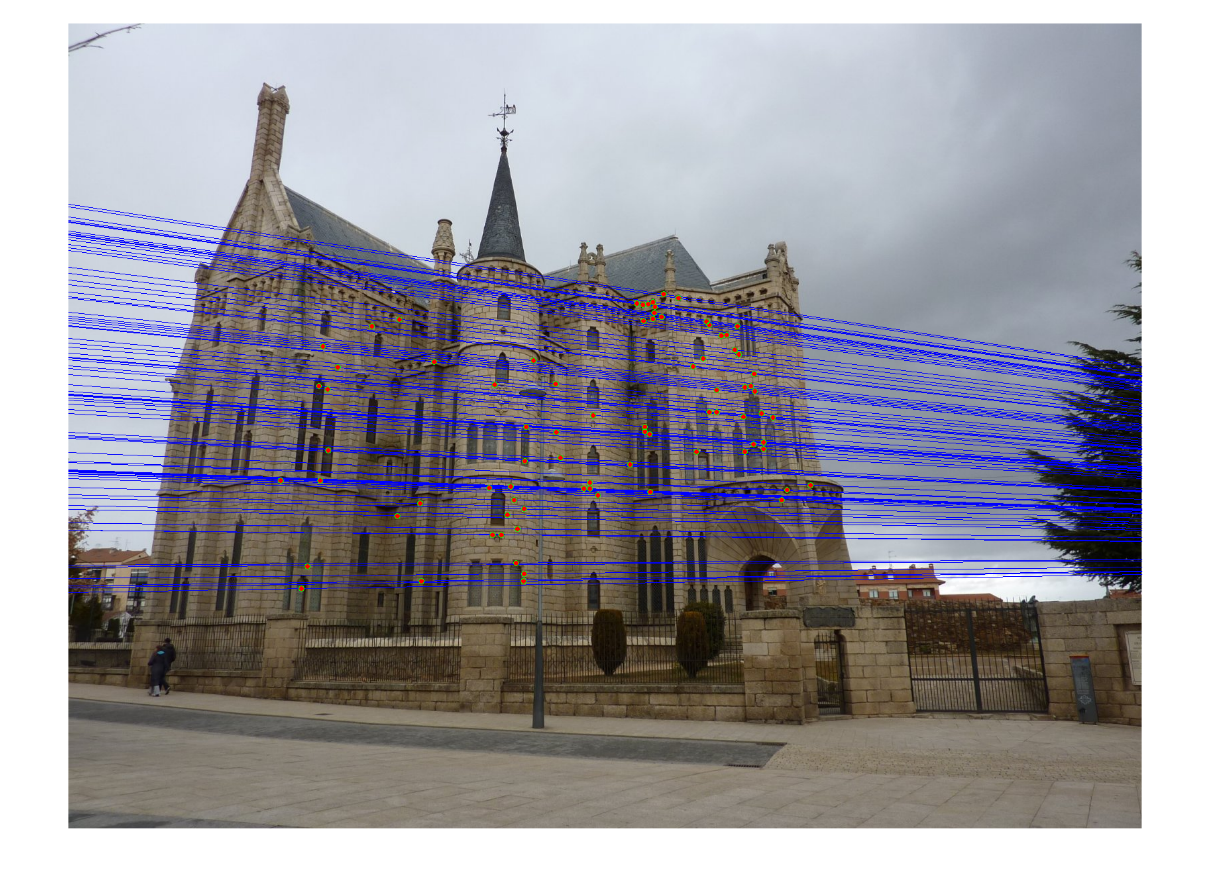 Keep only the matches at are “inliers” with respect to epipolar lines
How to find epipolar line of a point?
A little bit more math, but cool math
Essential matrix and fundamental matrix
Essential matrix
X
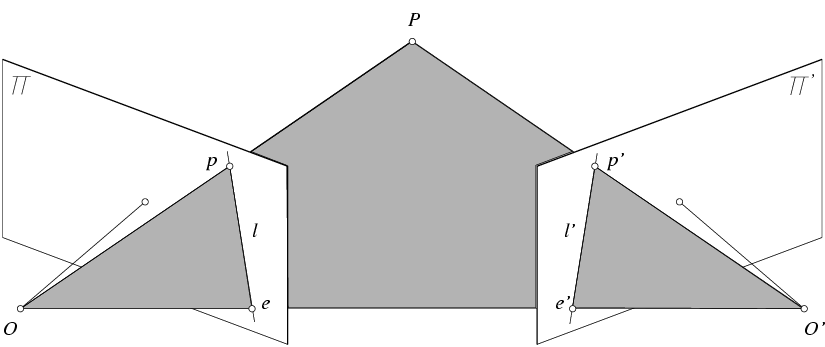 [Speaker Notes: X’ is X in the second camera’s coordinate system
We can identify the non-homogeneous 3D vectors X and X’ with the homogeneous coordinate vectors x and x’ of the projections of the two points into the two respective images]
Review: change of coordinate
How do we change coordinate from one camera to another?
(Center of projection at the origin, x-axis points right, y-axis points up, z-axis points backwards)
Step 1: Translate by -c
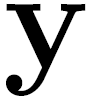 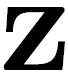 0
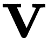 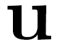 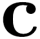 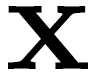 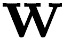 Review: change of coordinate
How do we change coordinate from one camera to another?
(Center of projection at the origin, x-axis points right, y-axis points up, z-axis points backwards)
Step 1: Translate by -c
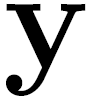 How do we represent translation as a matrix multiplication?
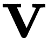 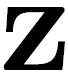 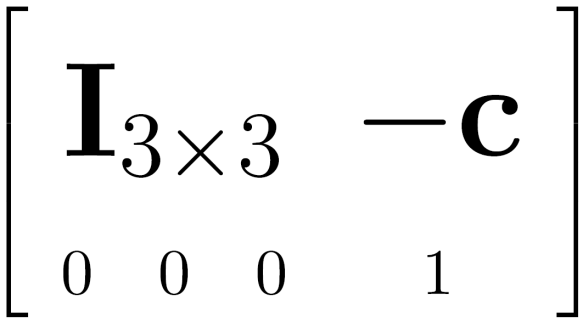 0
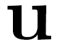 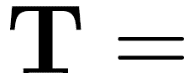 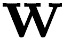 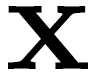 Review: change of coordinate
How do we change coordinate from one camera to another?
(Center of projection at the origin, x-axis points right, y-axis points up, z-axis points backwards)
Step 1: Translate by -c
Step 2: Rotate by R
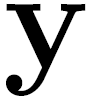 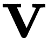 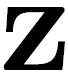 0
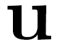 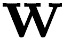 3x3 rotation matrix
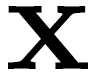 Review: change of coordinate
How do we change coordinate from one camera to another?
(Center of projection at the origin, x-axis points right, y-axis points up, z-axis points backwards)
Step 1: Translate by -c
Step 2: Rotate by R
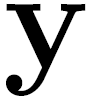 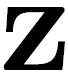 0
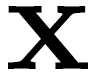 Essential matrix (Longuet-Higgins, 1981)
X
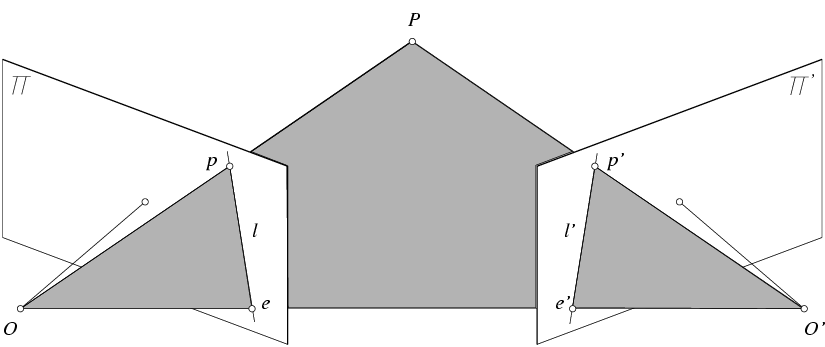 x
x’
[Speaker Notes: X’ is X in the second camera’s coordinate system
We can identify the non-homogeneous 3D vectors X and X’ with the homogeneous coordinate vectors x and x’ of the projections of the two points into the two respective images]
Cross product in matrix representation
Let
Essential matrix (Longuet-Higgins, 1981)
X
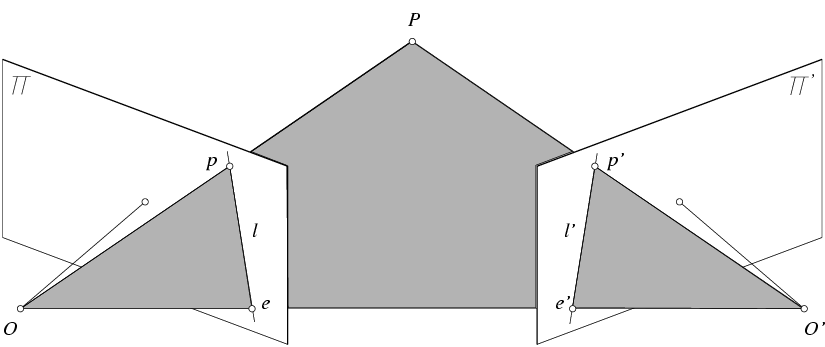 x’
x’
[Speaker Notes: X’ is X in the second camera’s coordinate system
We can identify the non-homogeneous 3D vectors X and X’ with the homogeneous coordinate vectors x and x’ of the projections of the two points into the two respective images]
Essential matrix (Longuet-Higgins, 1981)
X
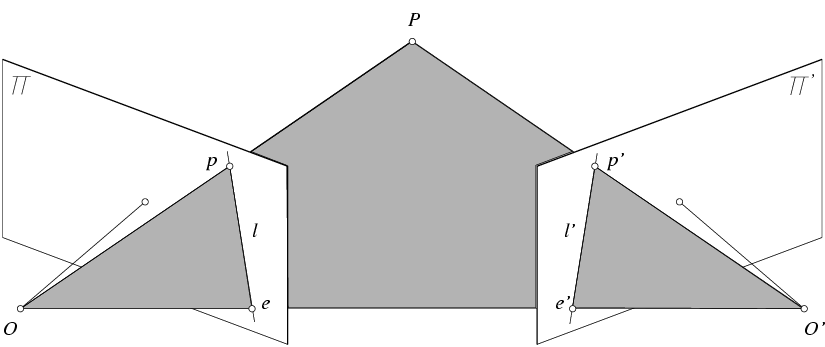 x’
x’
X0
[Speaker Notes: X’ is X in the second camera’s coordinate system
We can identify the non-homogeneous 3D vectors X and X’ with the homogeneous coordinate vectors x and x’ of the projections of the two points into the two respective images]
Fundamental matrix (Faugeras and Luong, 1992)
X
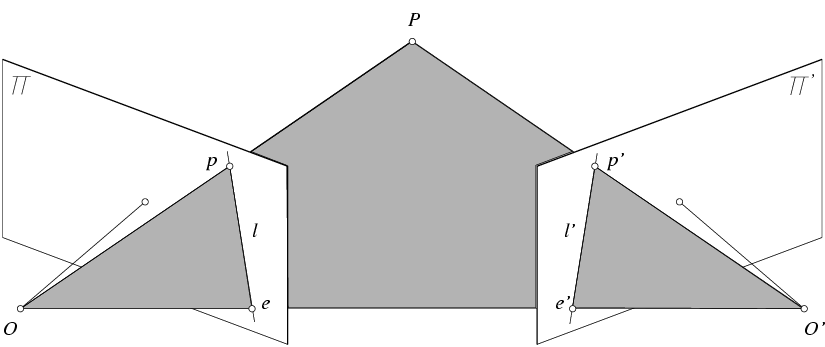 Recall from last time
James Hays
Fundamental matrix
X
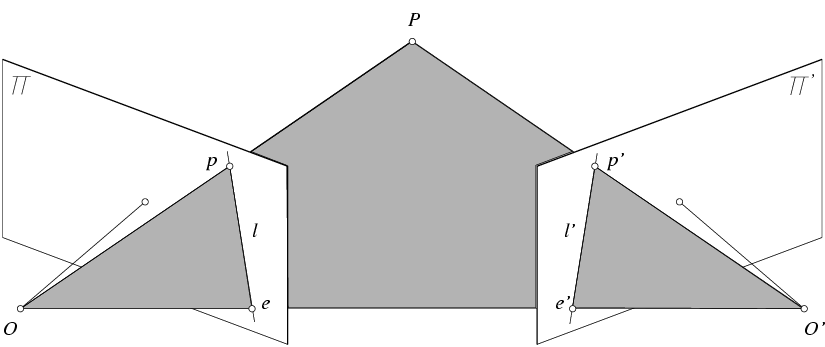 Epipoles and fundamental matrix
X
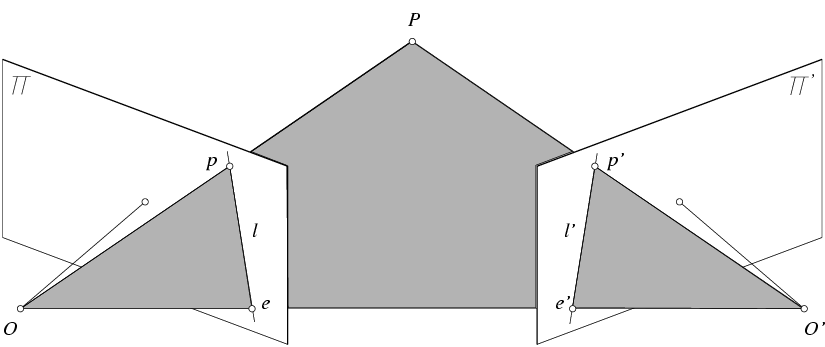 X0
[Speaker Notes: X’ is X in the second camera’s coordinate system
We can identify the non-homogeneous 3D vectors X and X’ with the homogeneous coordinate vectors x and x’ of the projections of the two points into the two respective images]
Review: Essential matrix
X
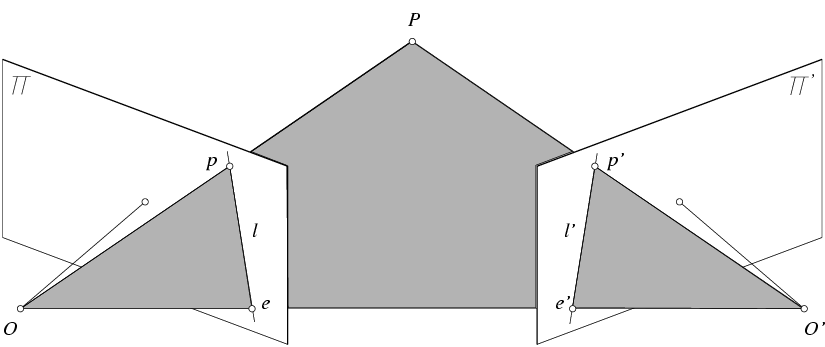 [Speaker Notes: X’ is X in the second camera’s coordinate system
We can identify the non-homogeneous 3D vectors X and X’ with the homogeneous coordinate vectors x and x’ of the projections of the two points into the two respective images]
Review: Fundamental matrix
X
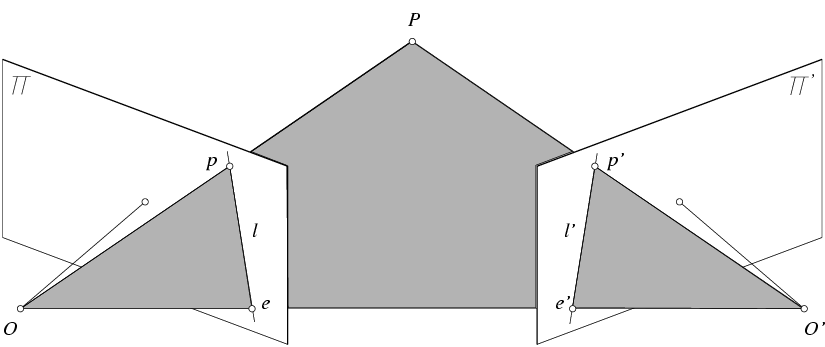 Line representation in homogenous coordinate
Line equation:  ax + by + c = 0

Append 1 to pixel coordinate to get homogeneous coordinate

Then, a point p is on a line l if and only if


Note that
Epipoles and fundamental matrix
X
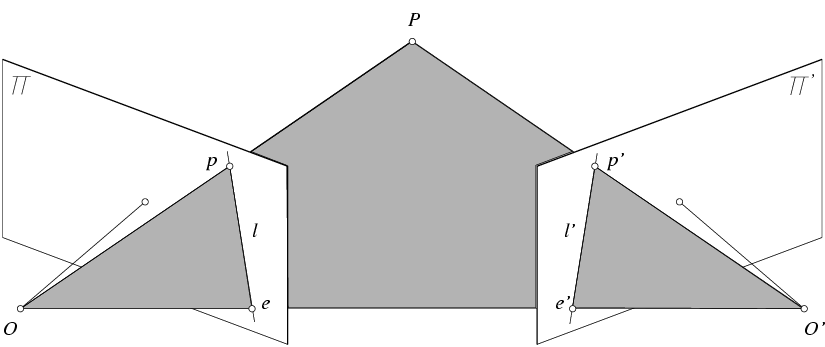 X0
[Speaker Notes: X’ is X in the second camera’s coordinate system
We can identify the non-homogeneous 3D vectors X and X’ with the homogeneous coordinate vectors x and x’ of the projections of the two points into the two respective images]
Epipoles and fundamental matrix
X
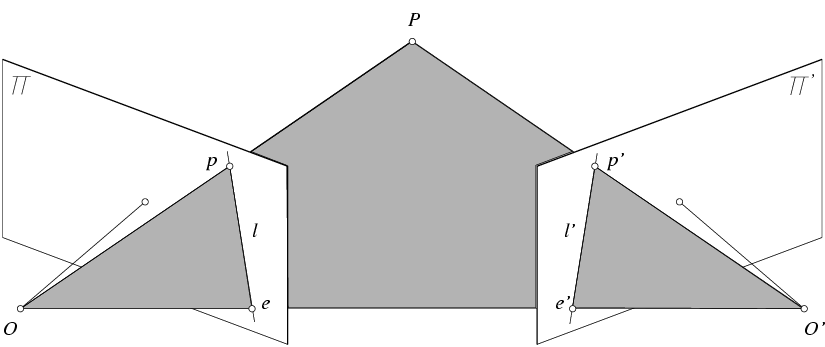 X0
[Speaker Notes: X’ is X in the second camera’s coordinate system
We can identify the non-homogeneous 3D vectors X and X’ with the homogeneous coordinate vectors x and x’ of the projections of the two points into the two respective images]
Epipoles and fundamental matrix
X
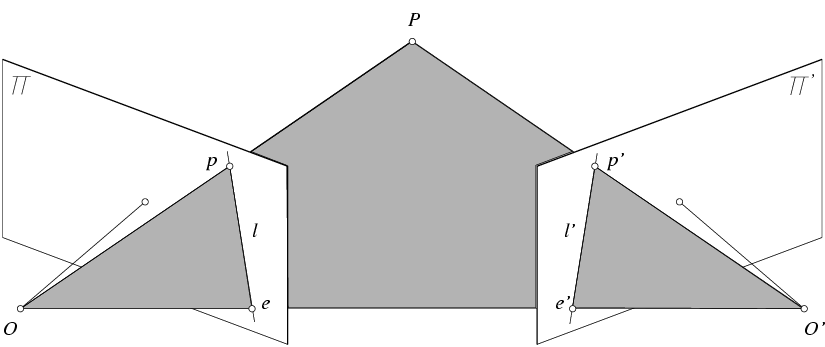 This restrict our search space from 2D to 1D
[Speaker Notes: X’ is X in the second camera’s coordinate system
We can identify the non-homogeneous 3D vectors X and X’ with the homogeneous coordinate vectors x and x’ of the projections of the two points into the two respective images]
Fundamental matrix
X
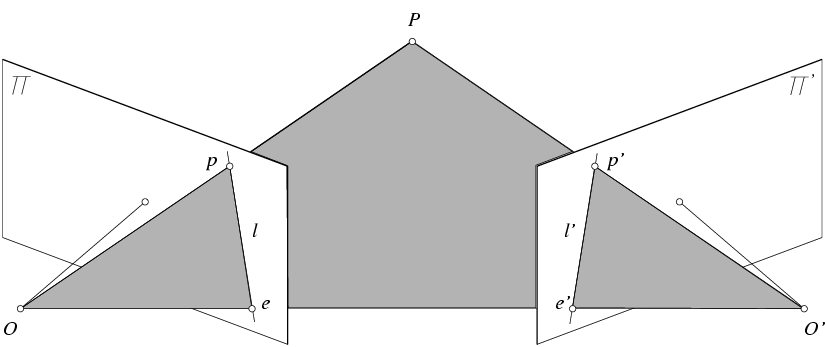 F e’ = 0   and   FTe = 0   (nullspaces of F = e’; nullspace of FT = e’)
F is singular (rank two): det(F)=0
F has seven degrees of freedom: 9 entries but defined up to scale, det(F)=0
Remark
Since


This is usually how essential matrix is introduced
Properties of the Essential matrix
X
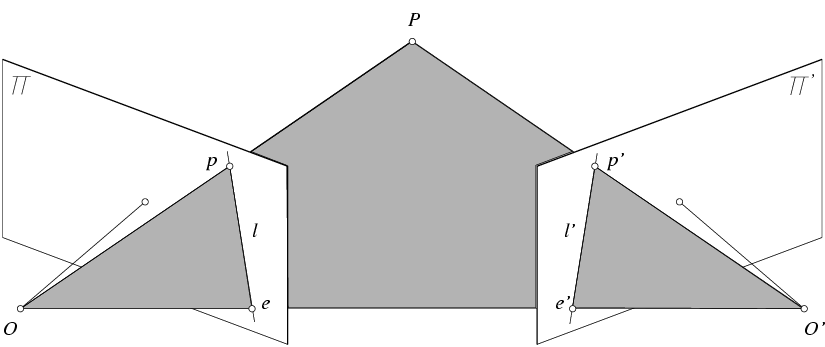 x
x’
Drop ^ below to simplify notation
Skew-symmetric matrix
E x’  is the epipolar line associated with x’ (l = E x’)
ETx  is the epipolar line associated with x (l’ = ETx)
E e’ = 0   and   ETe = 0
E is singular (rank two)
E has five degrees of freedom 
(3 for R, 2 for t because it’s up to a scale)
F in more detail
Estimating the Fundamental Matrix
8-point algorithm
Least squares solution using SVD on equations from 8 pairs of correspondences
Enforce det(F)=0 constraint using SVD on F
Note: estimation of F (or E) is degenerate for a planar scene.
8-point algorithm
Solve a system of homogeneous linear equations
Write down the system of equations
8-point algorithm
Solve a system of homogeneous linear equations
Write down the system of equations
Solve f from  Af=0 using SVD
Matlab: 
[U, S, V] = svd(A);
f = V(:, end);
F = reshape(f, [3 3])’;
Need to enforce singularity constraint
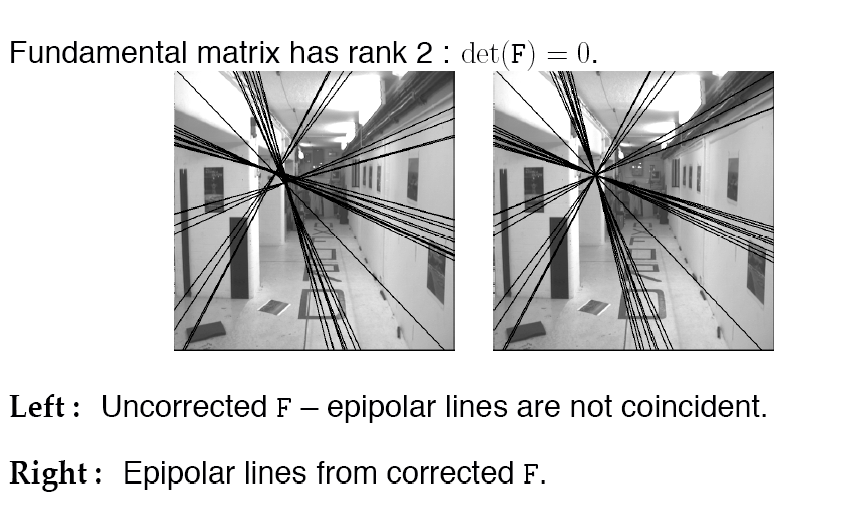 8-point algorithm
Solve a system of homogeneous linear equations
Write down the system of equations
Solve f from  Af=0 using SVD




Resolve det(F) = 0 constraint using SVD
Matlab: 
[U, S, V] = svd(A);
f = V(:, end);
F = reshape(f, [3 3])’;
Matlab: 
[U, S, V] = svd(F);
S(3,3) = 0;
F = U*S*V’;
Problem with eight-point algorithm
Problem with eight-point algorithm
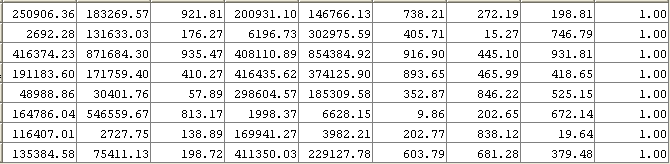 Poor numerical conditioning
Can be fixed by rescaling the data
The normalized eight-point algorithm
(Hartley, 1995)
Center the image data at the origin, and normalize the coordinates of the data
Use the eight-point algorithm to compute F from the normalized points
Enforce the rank-2 constraint (for example, take SVD of F and throw out the smallest singular value)
Transform fundamental matrix back to original units: if T and T’ are the normalizing transformations in the two images, than the fundamental matrix in original coordinates is T’T F T
[Speaker Notes: scale it so the mean squared distance between the origin and the data points is 2 pixels]
7-point algorithm
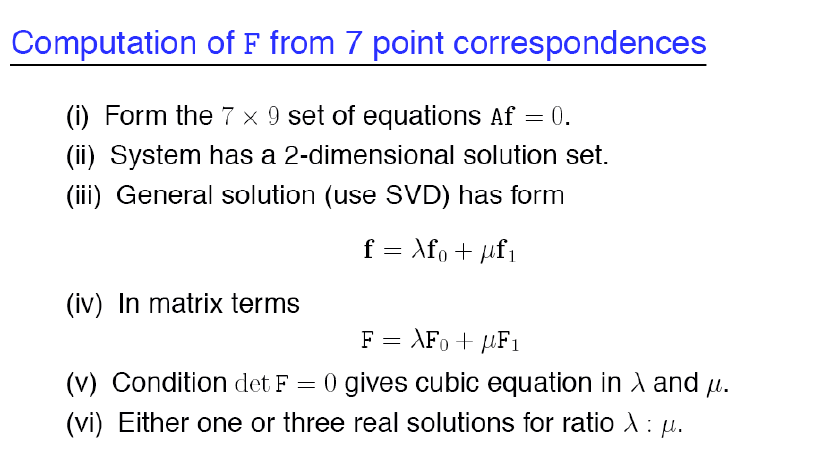 Faster (need fewer points) and could be more robust (fewer points), but also need to check for degenerate cases
“Gold standard” algorithm
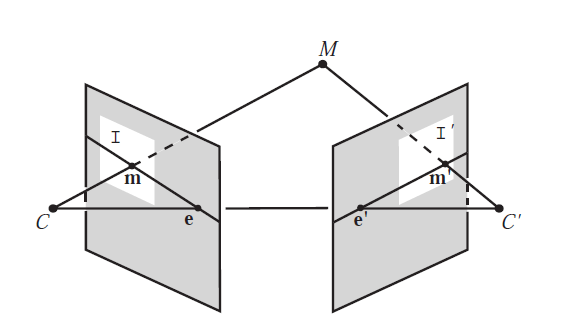 X
Use 8-point algorithm to get initial value of F
Use F to solve for P and P’ (discussed later)
Jointly solve for 3d points X and F that minimize the squared re-projection error
x
x'
See Algorithm 11.2 and Algorithm 11.3 in HZ (pages 284-285) for details
Comparison of estimation algorithms
We can get projection matrices P and P’ up to a projective ambiguity
K’*translation
K’*rotation
Code:
	function P = vgg_P_from_F(F)
	[U,S,V] = svd(F);
	e = U(:,3);
	P = [-vgg_contreps(e)*F e];
See HZ p. 255-256
If we know the intrinsic matrices (K and K’), we can resolve the ambiguity
From epipolar geometry to camera calibration
If we know the calibration matrices of the two cameras, we can estimate the essential matrix: E = KTFK’

The essential matrix gives us the relative rotation and translation between the cameras, or their extrinsic parameters.

Fundamental matrix lets us compute relationship up to scale for cameras with unknown intrinsic calibrations.

Estimating the fundamental matrix is a kind of “weak calibration”
DEMO